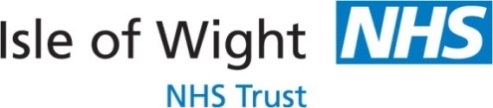 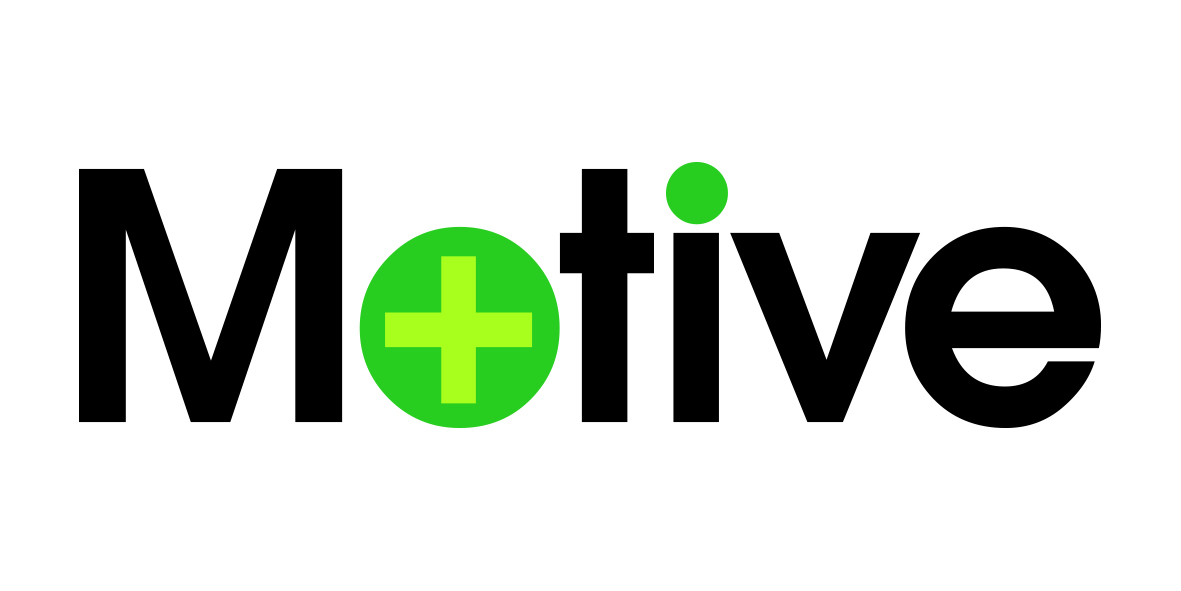 Rachel Howard
March 2015
Medicines optimisation in vulnerable people on discharge to home
plan
Pharmacy reablement service (2011 – 2014)
How it worked
Outcomes from service evaluation
Motive service – the future
How it will work
Feedback
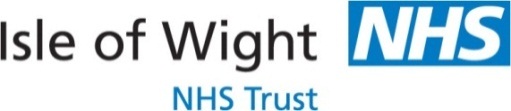 Pharmacy reablement service
How it worked
Pharmacy reablement service
Referral from social services

(441 Patients)
Patient assessed by pharmacist/technician

30 min sit down visit
Patients’ details manually entered onto ESMAQ

(297 patients)
Documentation emailed to Pinnacle (441 Pts):
Social services referral
HP assessment form
TTO form
Referral received by Pinnacle

(386 Patients)
Referral to community pharmacy (safe haven fax)

(344 Patients)
Pharmacy reablement service
Community pharmacy accept/refuse

If refuse – patient re-referred
Community Pharmacist phones patient 
(up to 3 attempts)

(246 Patients)
Community pharmacist makes appointment to review patient at home

(209 Patients)
Visit 1 by community pharmacist

(208 patients)
Visit 2 by community pharmacist

(95 patients)
Visit 3 by community pharmacist

(48 Patients)
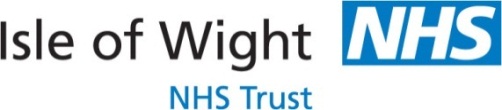 Pharmacy reablement service
Outcomes from service evaluation?
Baseline characteristics of patients
Data from 432 patients (2011 to 2014)
Hospital & community pharmacist review: 182 (42%)
Hospital only review: 250 (58%)

Patients broadly similar prior to reablement
[Speaker Notes: in terms of age, gender, primary diagnosis for reablement admission, baseline admissions, length of stay, excess bed days and 30 day readmissions in 2 years leading up to reablement]
Continuous Baseline data
Categorical Baseline data
How easy was it to contact patients?
How many visits did patients receive?
Needs/problems identified by community pharmacists on first visit?
517 needs/problems for 208 patients (mean 2.5 per patient; range 0,6)
services provided by community pharmacists after first visit
1191 services to 208 patients (mean 5.7 services/patient)
Second visits
Second visits planned: 136/208 (65%) patients
Appointment made: 101/136 (74%) patients
Visit made: 95/208 (46%) patients
Second visit: self reported adherence to medication
Second visit: adherence problems reported
Patients who did not adhere to their prescribed medicines had more adherence problems than those who did adhere (2 per patient vs 0.14 per patient)
Second visit: actions taken
Pharmacists took 2 actions per non-adherent patient and 0.9 actions per adherent patient
Second visit: additional notes
Third visits
Appointment made: 51/95 (54%) patients
Visit made: 48/95 (51%) patients
third visit: self reported adherence to medication
third visit: adherence problems reported
third visit: actions taken
third visit: additional notes
Effect on admissions
420 patients 
(12 outliers removed)
Mean change in admissions/pt/yr
Community pharmacist review: +0.4 (SD±7.6)
Hospital assessment: +1.9 (SD±7.3)
P=0.003
Review 2 patients to prevent 3 admissions/year
Effect on length of stay
424 patients 
(8 outliers removed)
Mean change in length of stay/pt/yr
Community pharmacist review: -0.4 (SD±41.2)
Hospital assessment: +11.2 (SD±65.8)
P=0.005
For each patient reviewed avoid 12 bed days/year
Effect on excess bed days
419 patients 
(13 outliers removed)
Mean change in excess bed days/patient/year
Community pharmacist review: +1.50 (SD±11.7)
Hospital assessment: +6.0 (SD±62.0)
P=0.600
For each patient reviewed avoid 4.5 excess bed days/year?
Effect on 30-day readmissions
Patients 55% less likely to have a 30 day readmission with community pharmacist review
Effect on deaths
Patients 28% less likely to die with community pharmacist review?
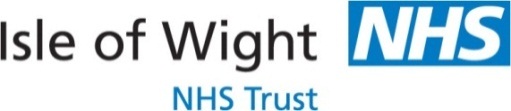 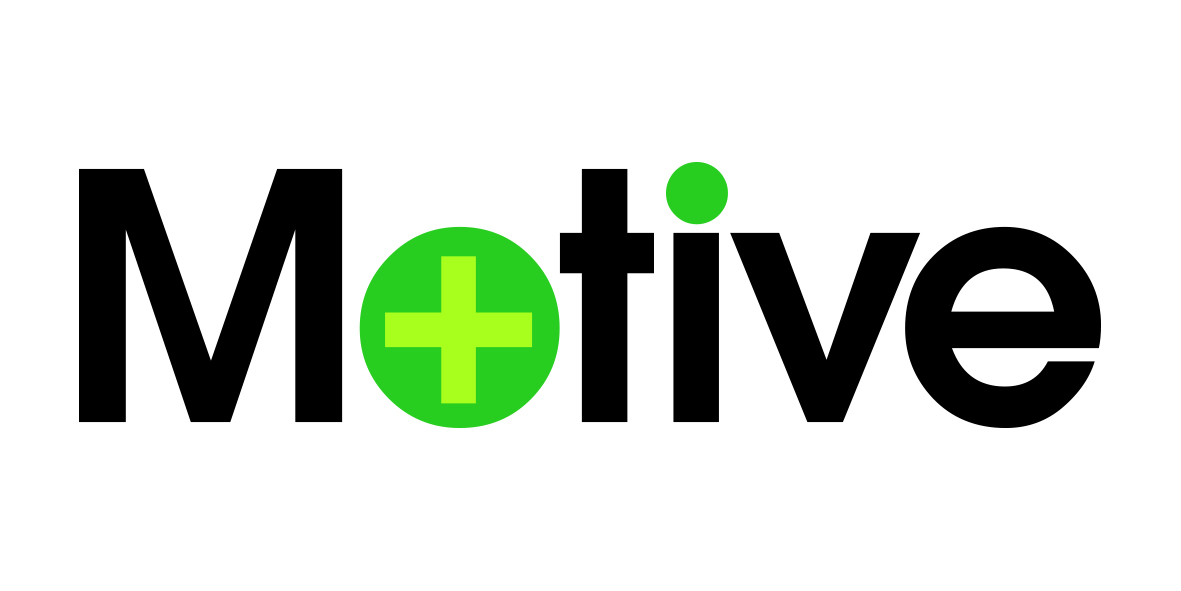 How it will work
Process overview
Patient assessment
Gain consent
Identify community pharmacy
Assess MRP risk
Patient referral
Confirm referral with patient and provide information card
Upload information into PharmOutcomes (TTO & MRP risk assessment) & specify required service
Transmit referral to community pharmacy (secure Email)
Patient follow-up post-discharge: moderate/high risk
Telephone call from hub
Risk 2/3/4
Identify problems and update referral as necessary
Community pharmacist contact patient
Access full review on PharmOutcomes
Make appointment for review
Community pharmacist reviews patient
Risk 2: discharge MUR
Risk 3/4: domiciliary review
Action following review
Arrange follow-up as appropriate
Implement solutions
Refer as appropriate
How many patients?
Admissions to St Mary’s per annum: ≈25,000
Medical admissions to St Mary’s per annum: ≈7,000
MUR allowance = 400 per pharmacy x 30 = 12,000

Reablement service referrals per annum: ≈100
Motive referrals for domiciliary review per annum: ≈ 200
1 referral / 2 months / pharmacy

Motive referrals for discharge MUR per annum: ≈3,500
2 referrals / week / pharmacy
Feedback
Is this a service you would like to participate in?
What services should community pharmacists perform?
What information should community pharmacists record?
What information should you give to GPs?
What sort of feedback would you like (patient specific vs summary data)?
What level of remuneration would be acceptable for a domiciliary visit?
Hospital pharmacy assessment
Where patient being discharged to & home circumstances
Non-prescription medication usage
Patient’s cognitive ability
Who manages medicines at home?
Concerns re. remembering medicines?
Patient ability
Hearing
Mobility
Dexterity
Swallowing
Vision
Adherence and patients’ concerns about medicines

PREVENT criteria for MRP risk assessment
Physical impairment
High risk medicines
Known adherence issues
Cognitive impairment
Disease exacerbation
Adherence support
Societal/social issues
Other problems
Risk stratification  
Risk level
Referral path
1: No/Low

2: Moderate


3: High


4: Very high
Information only to CP

Telephone from Hub + Discharge MUR referral + information

Telephone from Hub + domiciliary referral + information

Telephone from Hub + domiciliary + information + alert other services
Visit 1 by community pharmacist
CP assesses:
MUR
Medicines cabinet check
Medicines synchronisation
Medicines information chart
Capability assessment as per DDA
Future management of medicines
Needs identified:
Large print labels
Easy open caps
Medicines chart
Compliance aid
Managed repeat service
Delivery Service
Removal of discontinued medicines
Adverse effects
Patient confusion
CP and patient agree whether 2nd visit necessary (5 weeks)
[Speaker Notes: 5.7 services per patient
2.5 needs/problems per patient]
Visit 2 by community pharmacist
CP assesses:
Self-reported adherence
Adherence issues
None
Patient Belief
Medicine Concordance
Formulation Inappropriate
Side Effects
CP conducts
Patient Education
Review of compliance aids
Review of support (delivery etc)
Change of Dose Form 
Referral to GP/Other HCP
CP and patient agree whether 3nd visit necessary (90 days) – repeat of Visit 2
[Speaker Notes: Around half of patients received 1 visit, a quarter 2 visits and a quarter 3 visits.]